ZeroER: Entity Resolution using Zero Labeled Examples
Renzhi Wu*, Sanya Chaba*, Saurabh Sawlani*, Xu Chu*
Saravanan Thirumuruganathan+

*Georgia Institute of Technology
+ Qatar Computing Research Institute (QCRI)
1
Entity resolution
Table A
Table B
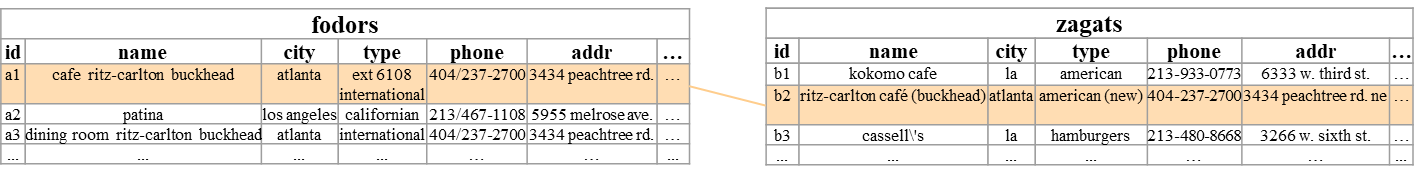 Supervised ML
Huge labeling effort
Can be done with less effort using tools such as Magellan
Similarity 
feature
generation
Blocking
Matching
Ⅹ
Table A
Table B
Tuple pairs
Similarity vectors
Match or Unmatch
2
The need for ZeroER
State-of-the-art: supervised ML, deep learning, e.g. DeepMatcher [Mudgal, 2018]

Limitation: require many labeled examples

Our goal: Perform ER using zero labeled examples while achieving comparable performance to supervised ML approaches
         Q1. How distinguish matches from unmatches without labels?
         Q2. How to ensure good performance?
3
Generative Modelling
Q1. How distinguish matches from unmatches without labels?
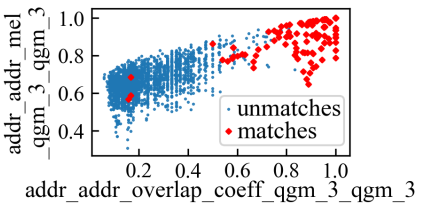 4
Challenges
Q2. How to ensure good performance?
Challenge 1: Data deficiency in Matching pairs
#matches < #parameters in M distribution
Challenge 2: Degenerated Features
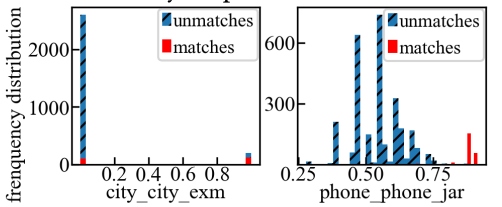 Challenge 3: Incorporating Transitivity
b1
b1
a1
b2
b2
5
Challenge 1: Data deficiency in Matching pairs
Number of matches        <       number of parameters in M distribution
fodors-
zagats
112 matches
How to reduce the number of parameters?
6
Feature grouping & correlation sharing
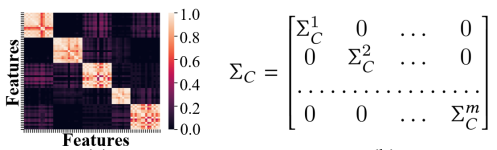 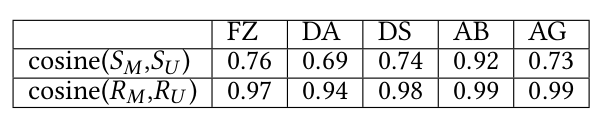 7
Challenge 2: Degenerated features
Feature overfitting: degenerated features with extremely small variances dominate prediction
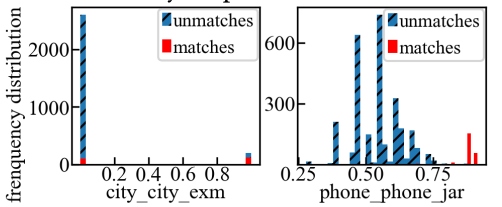 Increase variances of features with regularization:
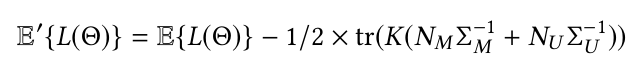 Regularization
Data likelihood
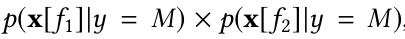 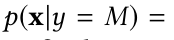 Solution of maximizing the above objective:
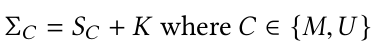 Sample cov matrix
Regularization parameter (amount of variance increase)
8
Feature regularization
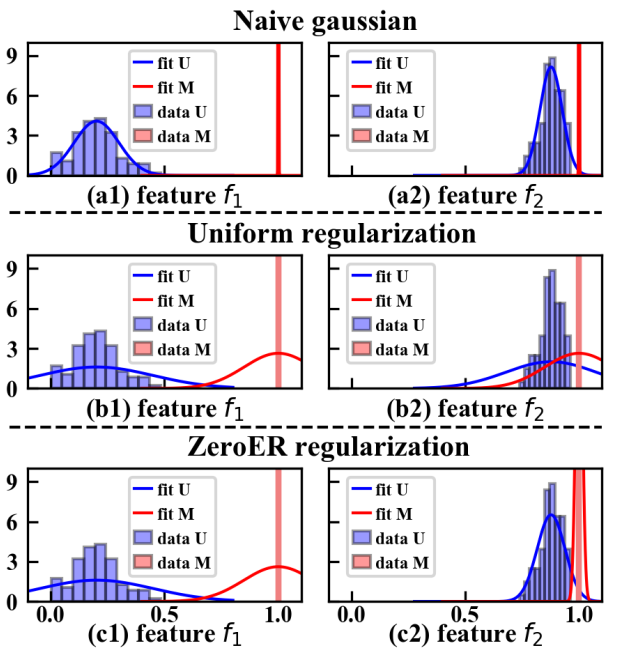 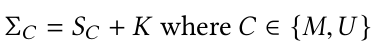 Sample cov matrix
Regularization parameter
9
Challenge 3: Incorporating Transitivity
b1
b1
a1
b2
b2
Transitivity is typically done in a post-processing step
We incorporate transitivity directly during model learning
10
Transitivity as posterior constraint in EM
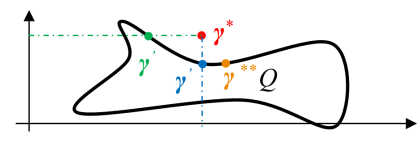 The Free energy view of EM 
E step: 

M step:
Posterior
constraint
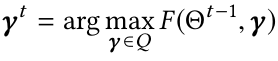 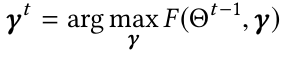 Projection
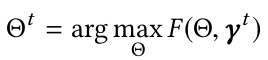 Relaxation
11
Experiments: setup
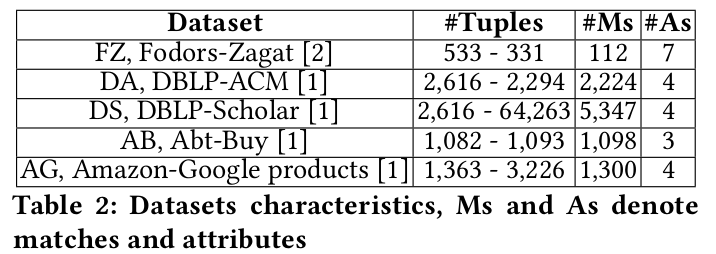 Five datasets
Ten baselines
Blocking: blocking on the most informative attribute using Magellan
Features: automatically generated using Magellan
12
Experiments: performance
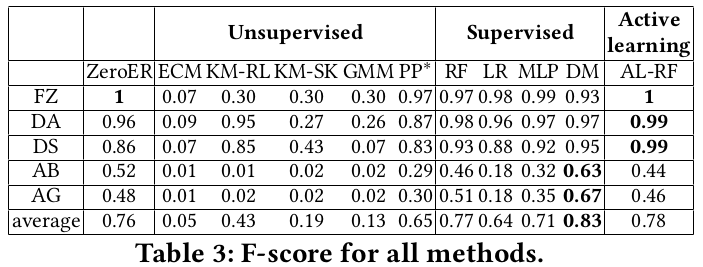 F1 score
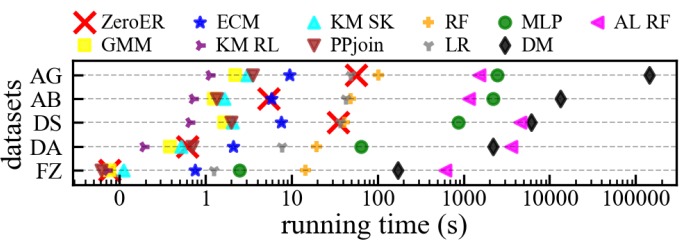 13
Experiments: labeling effort saved
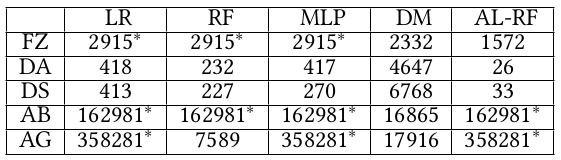 14
Conclusion & future work
ZeroER 


Automatic Blocking
Automatic feature engineering
15